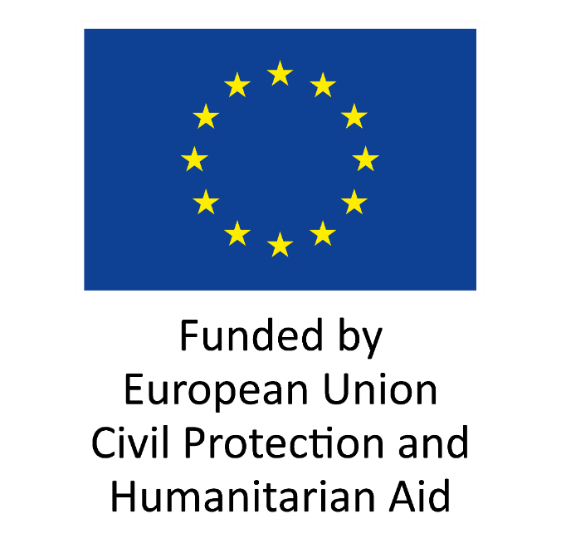 Single Country Grants for Disaster Risk Management (Track1)Technical Assistance for Preparation of Disaster Risk Management Projects in Croatia – TA for DRM Projects
ECHO/SUB/2020/TRACK1/831461

13 November 2020
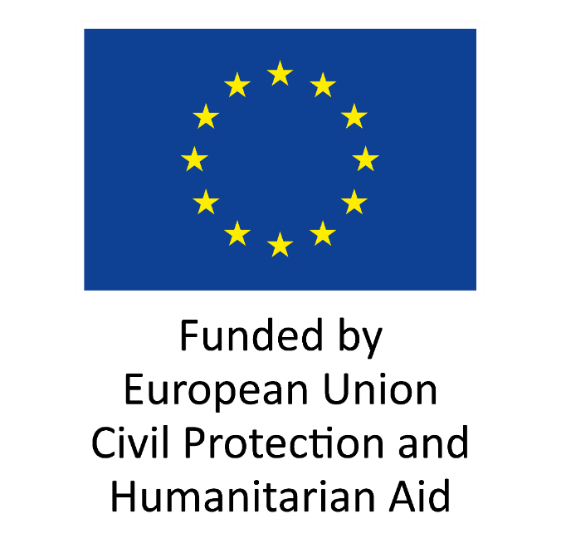 BENEFICIARY: Ministry of the Interior, Civil Protection Directorate, Republic of Croatia
DURATION: 12 months 
EC CONTRIBUTION: €500 560.00
FINANCING RATE: 95.00%
AIM: To develop a strong pipeline of mature project documentations, supported by well-trained staff, in order to assure timely and adequate preparation for the prospective of future ESIF funding opportunities
Technical Assistance for Preparation of Disaster Risk Management Projects in Croatia – TA for DRM Projects
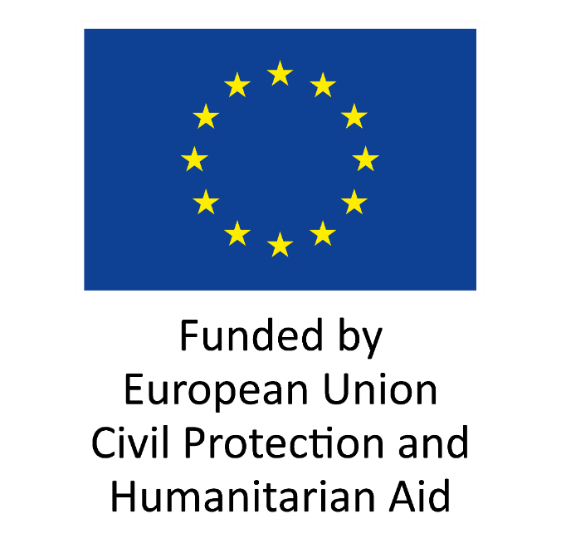 Project will provide support in 3 key areas: 
development of a mature and feasible project pipeline and/or identification of the most effective financing schemes for risk reduction and disaster resilience measures, 
preparation of specific project documentation (i.e. pre-feasibility study and the concept of construction plans for infrastructure project), and 
tailor-made capacity building programmes for staff, in the areas of project preparation and project management.
Technical Assistance for Preparation of Disaster Risk Management Projects in Croatia – TA for DRM Projects
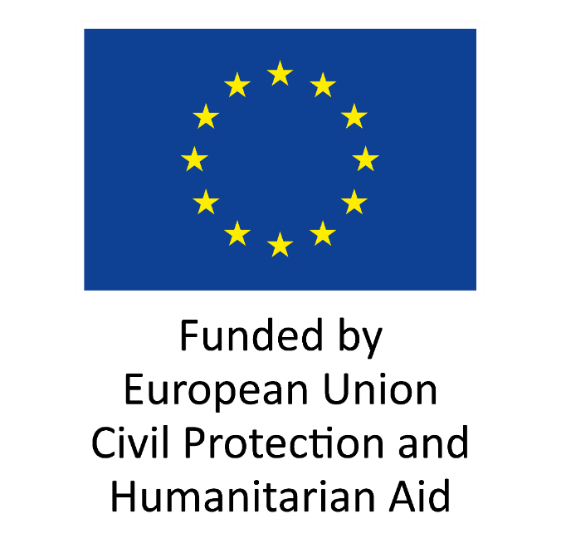 Expected outputs
Developed project pipeline and identified priority financing schemes (including, inter alia, detailed project descriptions, identification of beneficiaries, activities, objectives, outputs, estimated value, early drafts of project application forms, etc.), 
Drafted pre-feasibility study and conceptual designs for infrastructure investments in the construction and upgrade of operational headquarters and five regional operational centers for civil protection
At least 30 persons trained in the areas of project preparation and / or project implementation and management
Technical Assistance for Preparation of Disaster Risk Management Projects in Croatia – TA for DRM Projects
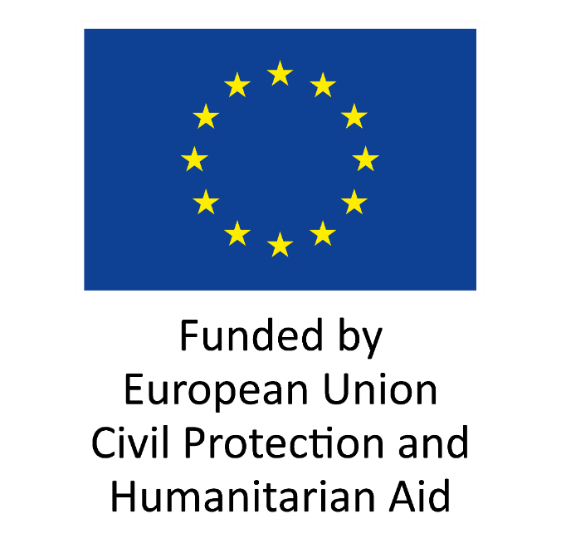 Key stakeholders 
Civil Protection Directorate 
Operational Forces (Mountain Rescue Service, firefighting units, Red Cross etc.)
Croatian DRR Platform members

Impact
All of the projects outputs will be used as a means to accelerate the use of available ESI funds in the 2021-2027 programming period and to increase the quality and efficiency of spending these funds
Technical Assistance for Preparation of Disaster Risk Management Projects in Croatia – TA for DRM Projects
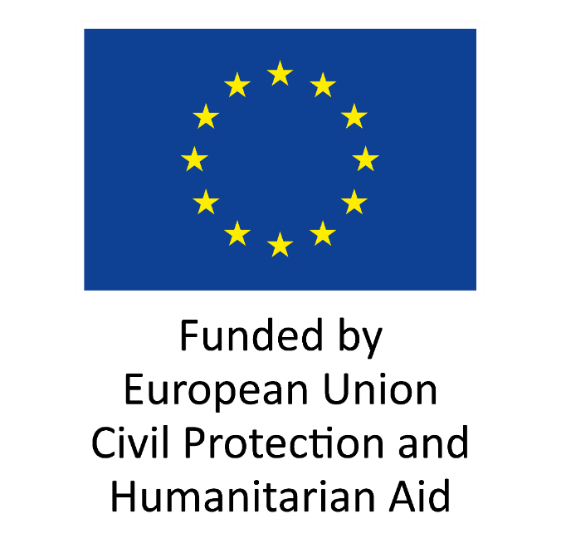 Thank you!
Technical Assistance for Preparation of Disaster Risk Management Projects in Croatia – TA for DRM Projects